Visualizing and Exploring Data
Copyright © 2013 Pearson Education, Inc. publishing as Prentice Hall
3-1
Topics
Data Visualization
Data Queries: Using Sorting and Filtering
Statistical Methods for Summarizing Data
Exploring Data Using PivotTables
Copyright © 2013 Pearson Education, Inc. publishing as Prentice Hall
3-2
Data Visualization
Creating Charts in Microsoft Excel
Select the insert tab.
Highlight the data.  
Click on chart type, then subtype.



Use chart tools to customize.
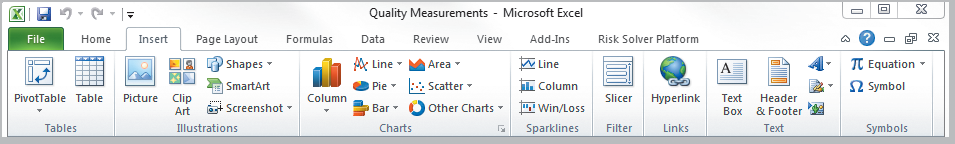 Figure 3.1
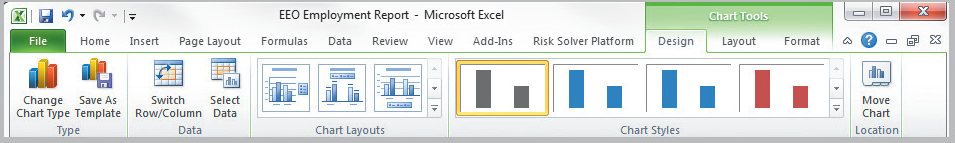 Figure 3.2
Copyright © 2013 Pearson Education, Inc. publishing as Prentice Hall
3-3
Data Visualization
Example 3.1  Creating a Column Chart
Highlighted Cells
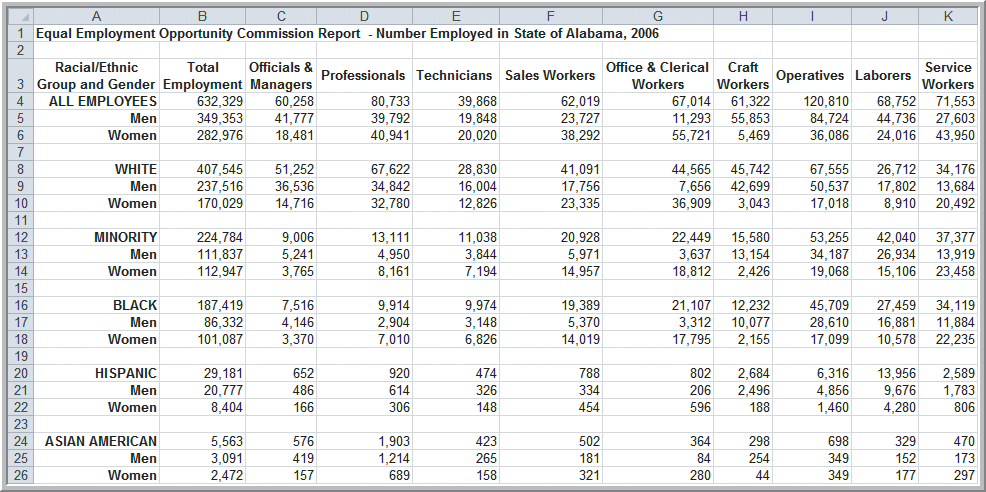 Figure 3.3
Copyright © 2013 Pearson Education, Inc. publishing as Prentice Hall
3-4
Data Visualization
Example 3.1  (continued)  Creating a Column Chart
Choose column chart (clustered or stacked).
Add chart title (Alabama Employment).
Rename Series1, Series2, and Series3 
         (ALL EMPLOYEES, Men, Women).
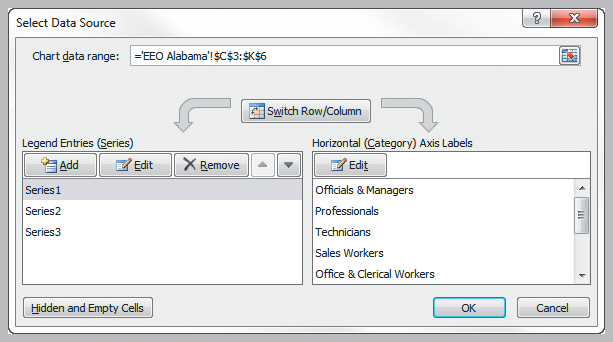 Figure 3.4
Copyright © 2013 Pearson Education, Inc. publishing as Prentice Hall
3-5
Data Visualization
Example 3.1  (continued)  Creating a Column Chart
Clustered
Column
Chart
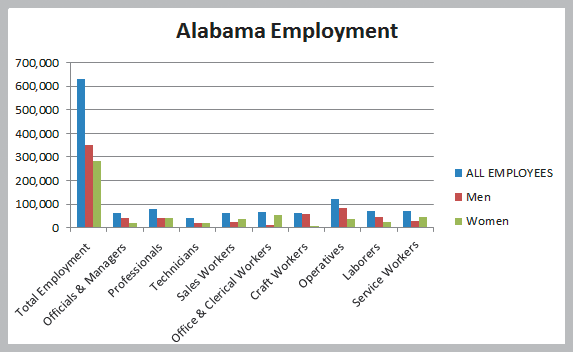 Figure 3.5
Copyright © 2013 Pearson Education, Inc. publishing as Prentice Hall
3-6
Data Visualization
Example 3.1  (continued)  Creating a Column Chart
Stacked
Column
Chart
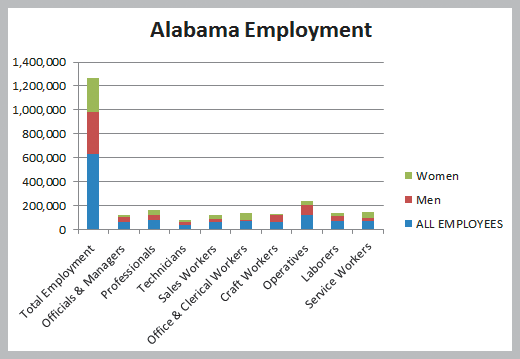 Figure 3.6
Copyright © 2013 Pearson Education, Inc. publishing as Prentice Hall
3-7
Data Visualization
Example 3.2  Line Chart for U.S. Exports to China
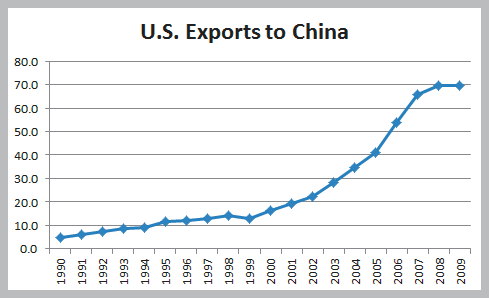 Figure 3.7
Copyright © 2013 Pearson Education, Inc. publishing as Prentice Hall
3-8
Data Visualization
Example 3.3  Pie Chart for Census Data
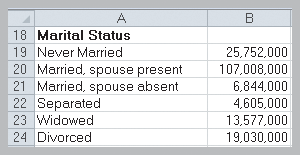 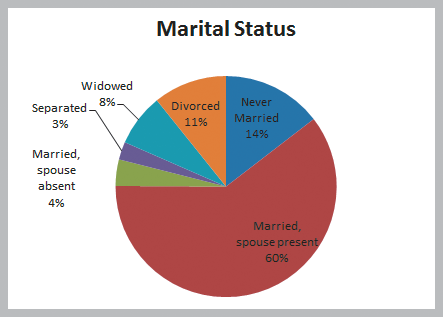 Figure 3.8
Figure 3.9
Copyright © 2013 Pearson Education, Inc. publishing as Prentice Hall
3-9
Data Visualization
Example 3.4  Area Chart for Energy Consumption
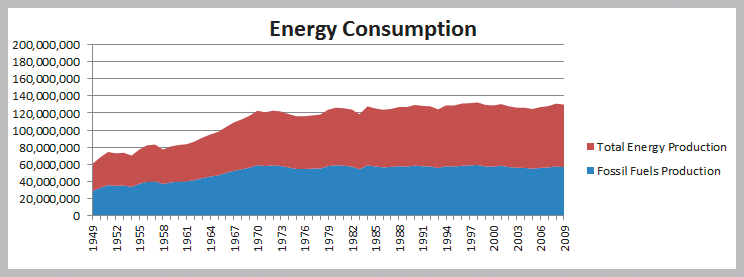 Figure 3.10
Copyright © 2013 Pearson Education, Inc. publishing as Prentice Hall
3-10
Data Visualization
Example 3.5  Scatter Chart for Real Estate Data
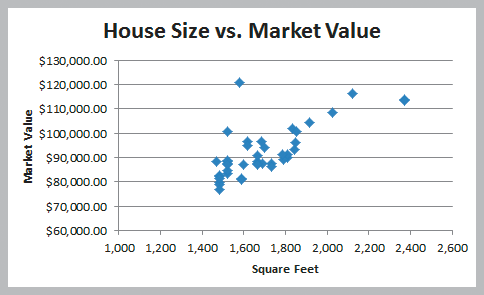 Figure 3.11
Copyright © 2013 Pearson Education, Inc. publishing as Prentice Hall
3-11
Data Visualization
Example 3.6  
Bubble Chart for Comparing Stock Characteristics
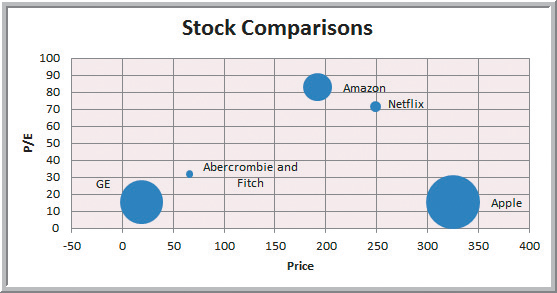 Figure 3.12
Copyright © 2013 Pearson Education, Inc. publishing as Prentice Hall
3-12
Data Visualization
Miscellaneous Excel Charts
Stock chart
Surface chart
Doughnut chart
Radar chart
Geographic mapping
Copyright © 2013 Pearson Education, Inc. publishing as Prentice Hall
3-13
Data Queries: Using Sorting and Filtering
Example 3.7  
Sorting Data in the Purchase Orders Database
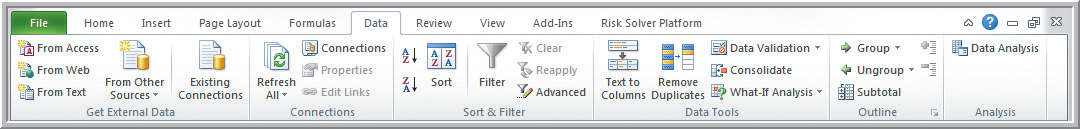 Figure 3.13
Sort by Supplier
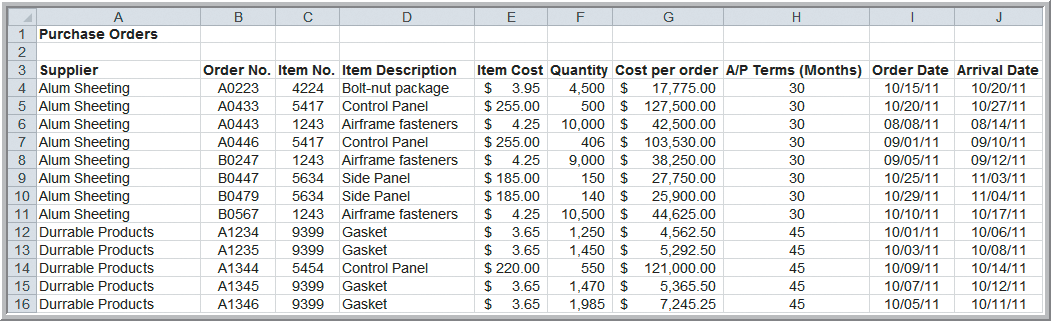 Figure 3.14
Copyright © 2013 Pearson Education, Inc. publishing as Prentice Hall
3-14
Data Queries: Using Sorting and Filtering
Pareto Analysis
An Italian economist, Vilfredo Pareto, observed in 1906 that a large proportion of the wealth in Italy was owned by a small proportion of the people.
Similarly, businesses often find that a large proportion of sales come from a small proportion of customers.
 A Pareto analysis involves sorting data and calculating cumulative proportions.
Copyright © 2013 Pearson Education, Inc. publishing as Prentice Hall
3-15
Data Queries: Using Sorting and Filtering
Example 3.8   Applying the Pareto Principle
Sort by
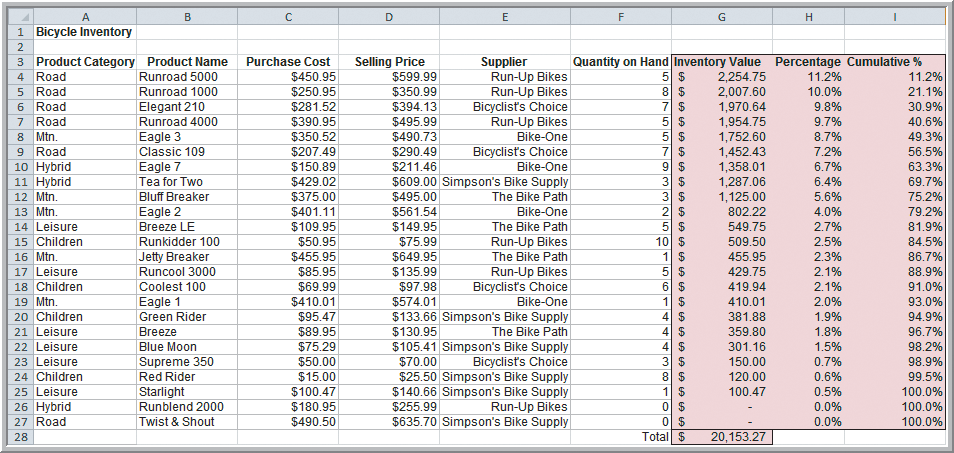 Figure 3.15
75% of the bicycle inventory value comes from 40% (9/24) of items.
Copyright © 2013 Pearson Education, Inc. publishing as Prentice Hall
3-16
Data Queries: Using Sorting and Filtering
Example 3.9   Filtering Records by Item Description
Highlight A3:J97
Data tab
Sort & Filter group
Filter
Click on the D3
   dropdown arrow.
Select Bolt-nut 
   package to filter out 
   all other items.
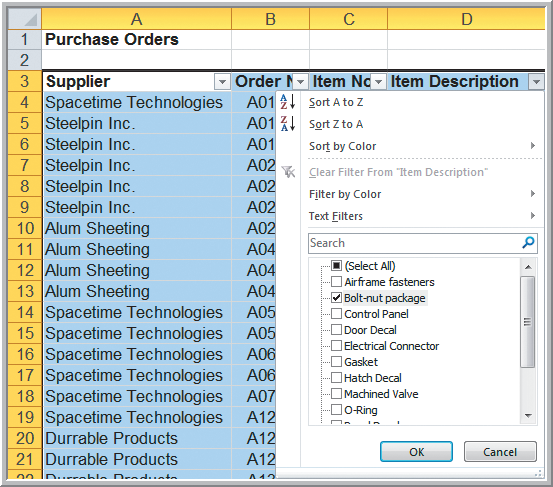 Figure 3.16
Copyright © 2013 Pearson Education, Inc. publishing as Prentice Hall
3-17
Data Queries: Using Sorting and Filtering
Example 3.9  (continued) 
Filtering Records by Item Description
Filter results for the bolt-nut package
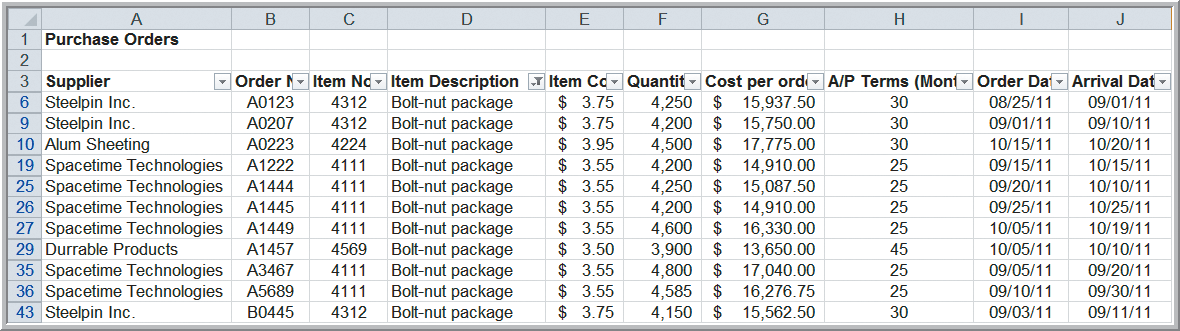 Figure 3.17
Copyright © 2013 Pearson Education, Inc. publishing as Prentice Hall
3-18
Data Queries: Using Sorting and Filtering
Example 3.10   Filtering Records by Item Cost
To identify items that
  cost at least $200
Click on dropdown 
   arrow for item cost
Number Filters
   Greater Than Or 
   Equal To…
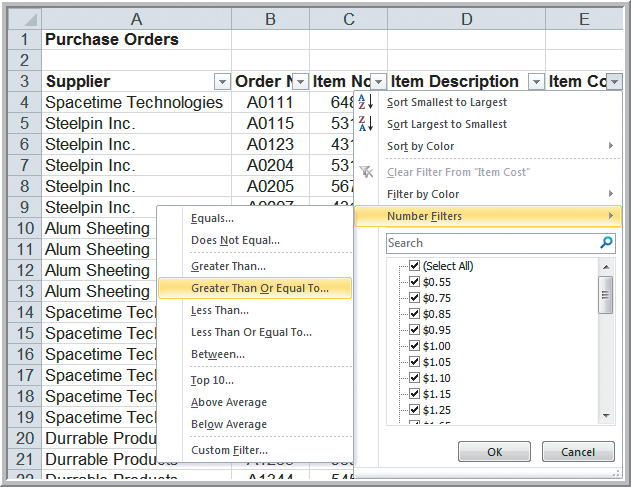 Figure 3.18
Copyright © 2013 Pearson Education, Inc. publishing as Prentice Hall
3-19
Data Queries: Using Sorting and Filtering
Example 3.10 (continued)  Filtering by Item Cost Custom AutoFilter dialog box
Click OK
Only items
   costing at least
   $200 is then
   displayed.
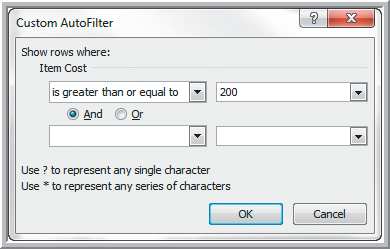 Figure 3.19
Copyright © 2013 Pearson Education, Inc. publishing as Prentice Hall
3-20
Data Queries: Using Sorting and Filtering
AutoFilter criteria is based on the data type.
Number Filters includes numerical criteria.
Date Filters include tomorrow, next week, etc.

AutoFilter can be used sequentially.
First filter by one variable.
Then filter those data by another variable.
Copyright © 2013 Pearson Education, Inc. publishing as Prentice Hall
3-21
Data Queries: Using Sorting and Filtering
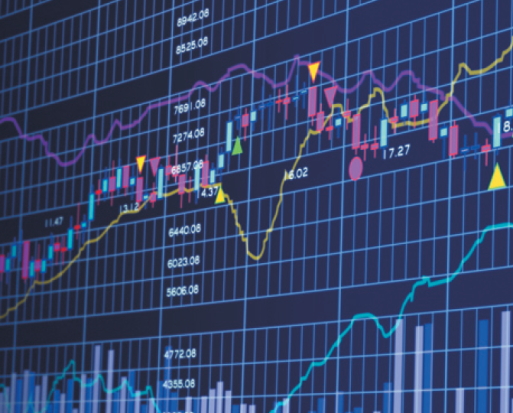 Analytics in Practice: Discovering Value
of Data Analysis at Alders International

Duty free operations at airports, seaports, etc.
Maintain a data warehouse to track point-of-sale information and inventory levels.
Pareto analysis revealed that 80% of profits were generated from 20% of their product lines.
Allows selective elimination of less profitable items.
Copyright © 2013 Pearson Education, Inc. publishing as Prentice Hall
3-22
Statistical Methods for Summarizing Data
A statistic is a summary measure of data.
Descriptive statistics are methods that describe and summarize data.
Microsoft Excel supports statistical analysis in two ways:
   1. Statistical functions
   2. Analysis Toolpak add-in for PCs 
      (for Macs, StatPlus is similar)
Statistical methods are essential to Business Analytics
Copyright © 2013 Pearson Education, Inc. publishing as Prentice Hall
3-23
Statistical Methods for Summarizing Data
Example 3.11  Constructing a Frequency Distribution 
for Items in the Purchase Order Database
Copy Column D (Item Description) to Column A in a new worksheet
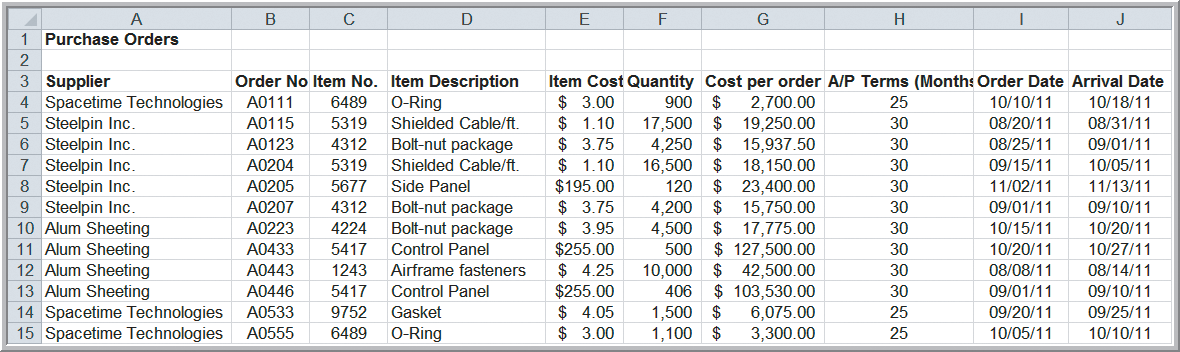 Figure 3.20
Copyright © 2013 Pearson Education, Inc. publishing as Prentice Hall
3-24
Statistical Methods for Summarizing Data
Example 3.11 (continued) Constructing a Frequency Distribution for Items in the Purchase Order Database
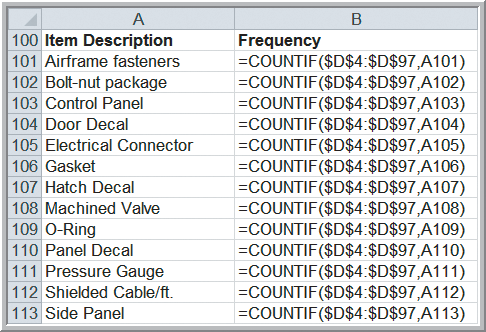 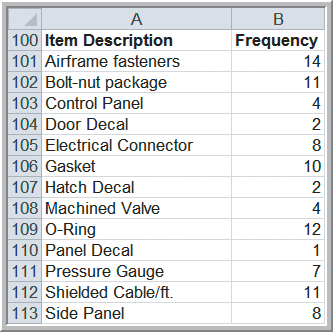 Figure 3.21
Figure 3.22
Copyright © 2013 Pearson Education, Inc. publishing as Prentice Hall
3-25
Statistical Methods for Summarizing Data
Example 3.11 (continued) Constructing a Frequency Distribution for Items in the Purchase Order Database
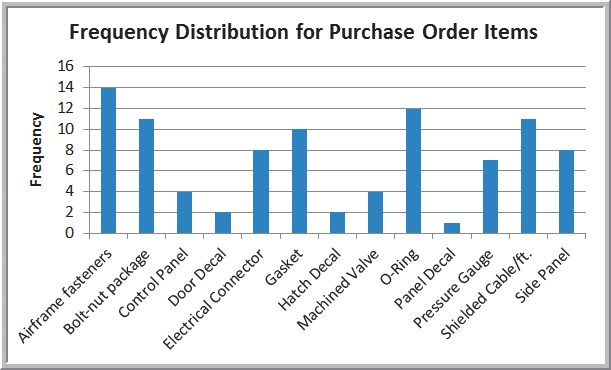 Figure 3.23
Copyright © 2013 Pearson Education, Inc. publishing as Prentice Hall
3-26
Statistical Methods for Summarizing Data
Example 3.12  Constructing a Relative Frequency Distribution for Items Purchased
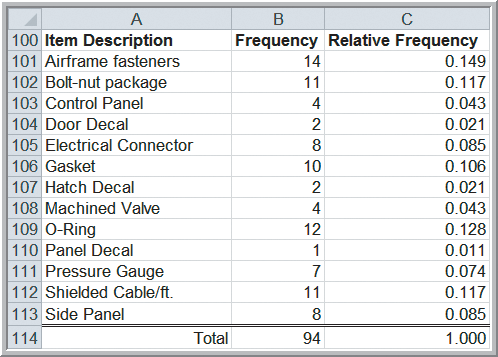 Compute relative frequencies by
dividing each frequency by 94.
Figure 3.24
Copyright © 2013 Pearson Education, Inc. publishing as Prentice Hall
3-27
Statistical Methods for Summarizing Data
Example 3.13  Frequency and Relative Frequency Distribution for A/P Terms
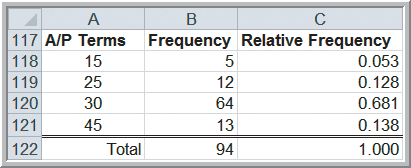 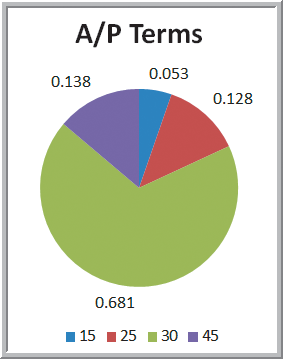 Figure 3.25
Figure 3.26
Copyright © 2013 Pearson Education, Inc. publishing as Prentice Hall
3-28
Statistical Methods for Summarizing Data
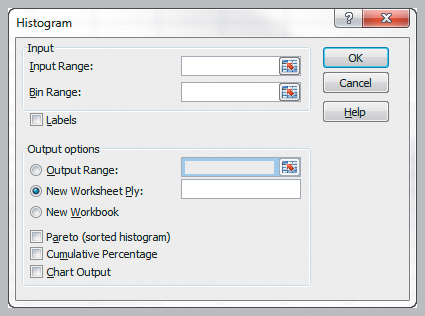 Excel’s Histogram Tool
Using the Analysis Toolpak

Data
Data Analysis
Histogram

Fill in the Input Range and Bin Range (optional).
Choose Labels if columns have headers rows.
Choose Chart Output.
Figure 3.27
Copyright © 2013 Pearson Education, Inc. publishing as Prentice Hall
3-29
Statistical Methods for Summarizing Data
Example 3.14 
Using the Histogram Tool for A/P Terms

A/P data in H3:H97

Bins below in H99:H103
         Month
           15
           25
           30
           45
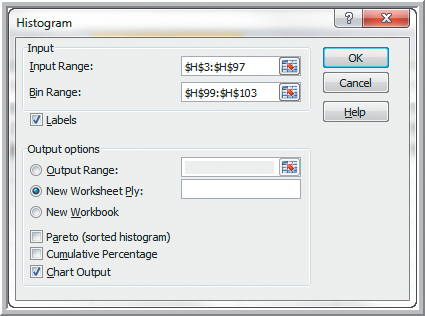 Figure 3.28
Copyright © 2013 Pearson Education, Inc. publishing as Prentice Hall
3-30
Statistical Methods for Summarizing Data
Example 3.14 (continued)
Using the Histogram Tool for A/P Terms
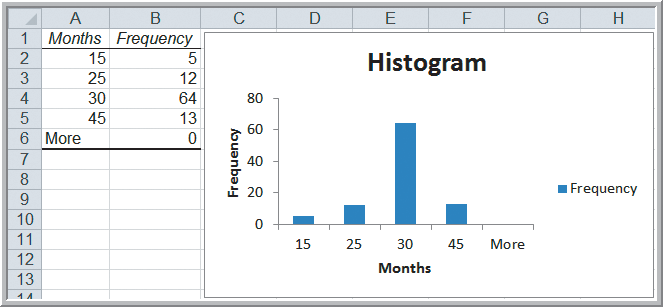 Table above is not linked to chart.
Figure 3.29
Copyright © 2013 Pearson Education, Inc. publishing as Prentice Hall
3-31
Statistical Methods for Summarizing Data
Example 3.15  Constructing a Frequency Distribution and Histogram for Cost Per Order
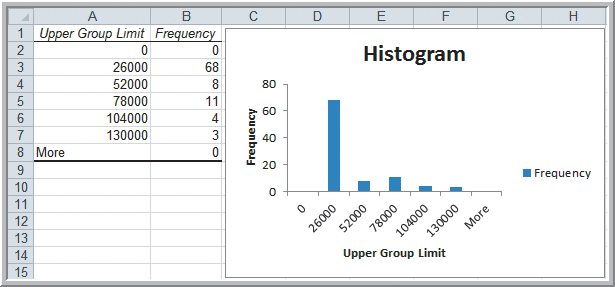 5 groups with a
$26,000 group width
Figure 3.30
Copyright © 2013 Pearson Education, Inc. publishing as Prentice Hall
3-32
Statistical Methods for Summarizing Data
Example 3.15 (continued) Constructing a Frequency Distribution and Histogram for Cost Per Order
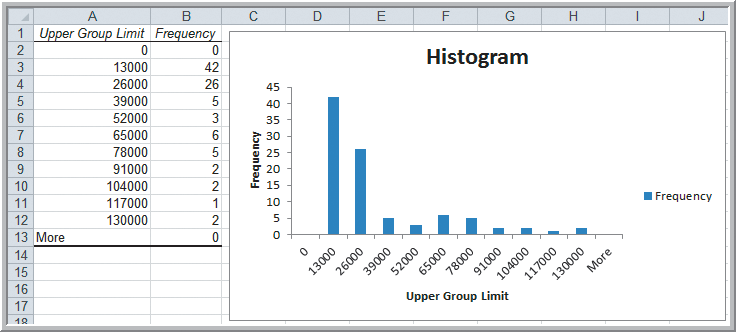 10 groups with a
$13,000 group width
Figure 3.31
Copyright © 2013 Pearson Education, Inc. publishing as Prentice Hall
3-33
Statistical Methods for Summarizing Data
Example 3.16  Computing Cumulative Relative Frequencies for the Cost Per Order Data
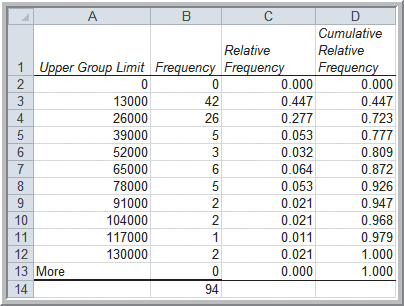 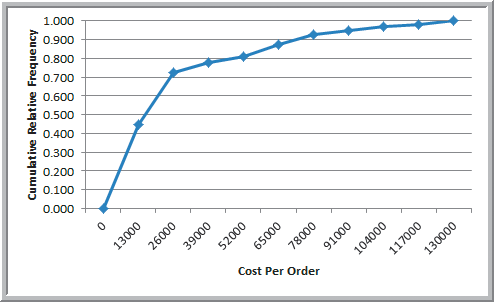 Figure 3.33
Ogive
Figure 3.32
Copyright © 2013 Pearson Education, Inc. publishing as Prentice Hall
3-34
Statistical Methods for Summarizing Data
Example 3.17  Computing Percentiles
Compute the 90th percentile for cost per order in the Purchase Orders Data.
Rank of kth percentile =
n = 94 observations
k = 90
Rank of 90th percentile = 94(90)/100+0.5 
                                        = 85.1 (round to 85)
Value of the 85th observation = $74,375
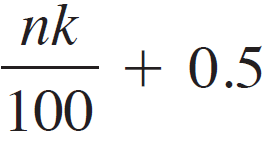 Copyright © 2013 Pearson Education, Inc. publishing as Prentice Hall
3-35
Statistical Methods for Summarizing Data
Example 3.18  Computing Percentiles in Excel
Compute the 90th percentile for cost per order.
Excel function for the kth percentile: =PERCENTILE.INC(array, k)
   =PERCENTILE.INC(G4:G97, 0.90)
   = $73,737.50 
Excel does not use the formula on previous slide.
Copyright © 2013 Pearson Education, Inc. publishing as Prentice Hall
3-36
Statistical Methods for Summarizing Data
Example 3.19  Excel’s Rank and Percentile Tool
Data
Data Analysis
Rank and Percentile

90.3rd percentile
   = $74,375 
(same result as 
manually computing
the 90th percentile)
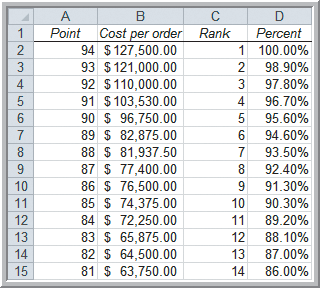 Figure 3.34
Copyright © 2013 Pearson Education, Inc. publishing as Prentice Hall
3-37
Statistical Methods for Summarizing Data
Example 3.20  Computing Quartiles in Excel
Compute the Quartiles of the Cost per Order data
Excel function for quartiles: =QUARTILE.INC(array, quart)
=QUARTILE.INC(G4:G97, 1) = $6,757.81
=QUARTILE.INC(G4:G97, 2) = $15,656.25
=QUARTILE.INC(G4:G97, 3) = $27,593.75
=QUARTILE.INC(G4:G97, 4) = $127,500.00
Copyright © 2013 Pearson Education, Inc. publishing as Prentice Hall
3-38
Statistical Methods for Summarizing Data
Example 3.21  Constructing a Cross-Tabulation
Sales Transactions database





Identify the number (and percentage) of books and DVDs ordered by region.
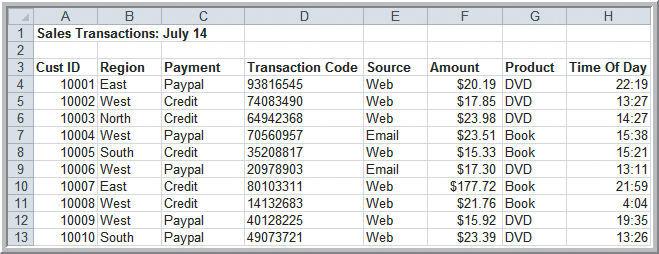 Figure 3.35
Copyright © 2013 Pearson Education, Inc. publishing as Prentice Hall
3-39
Statistical Methods for Summarizing Data
Example 3.21 (continued) Constructing a Cross-Tabulation
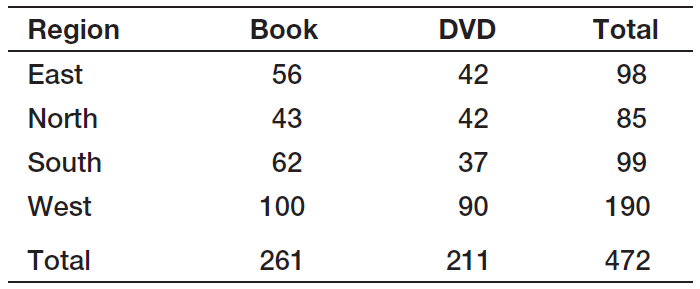 Table 3.1
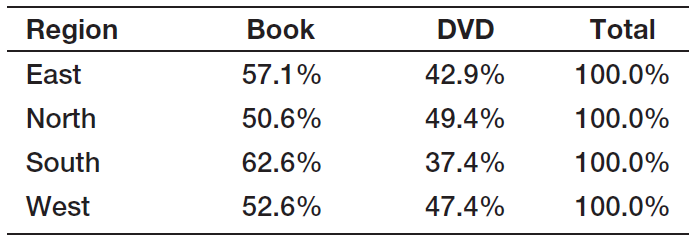 Table 3.2
Copyright © 2013 Pearson Education, Inc. publishing as Prentice Hall
3-40
Statistical Methods for Summarizing Data
Example 3.21  (continued) Constructing a Cross-Tabulation







Excel’s PivotTable (covered next) makes this easy.
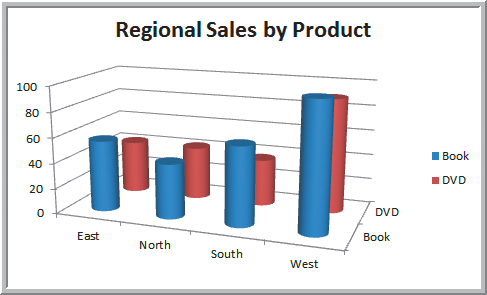 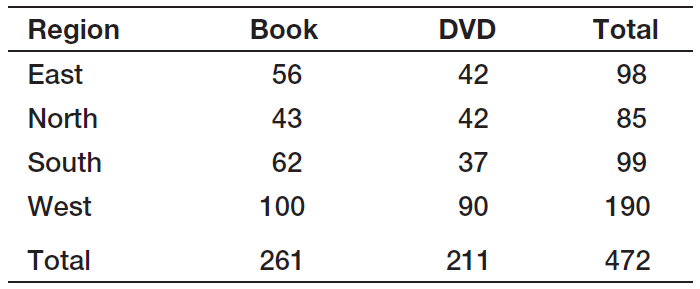 Table 3.1
Figure 3.36
Copyright © 2013 Pearson Education, Inc. publishing as Prentice Hall
3-41
Exploring Data Using PivotTables
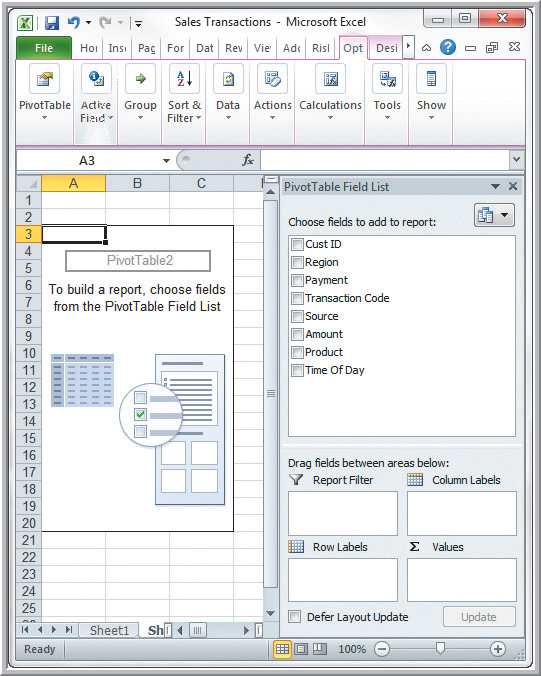 Data
Tables
PivotTable
Follow wizard steps.
PivotTables allow:
Quick creation of cross tabulations
Numerous custom-made summary tables and charts
Figure 3.37
Copyright © 2013 Pearson Education, Inc. publishing as Prentice Hall
3-42
Exploring Data Using PivotTables
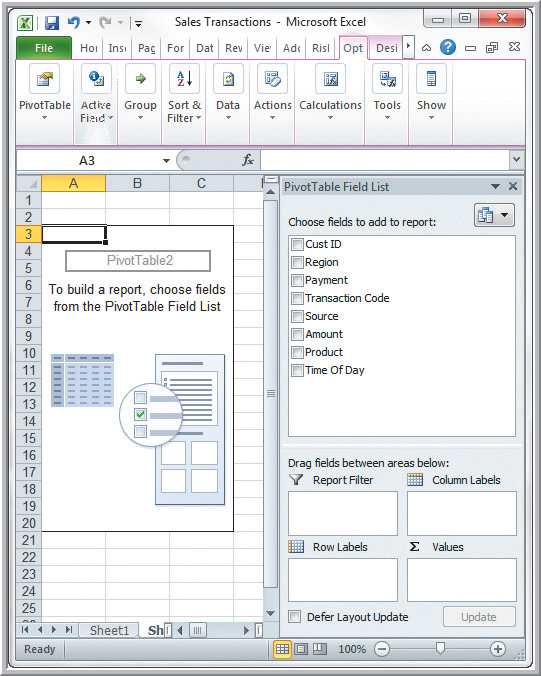 PivotTable Field List
Select the fields for: 
Report Filter
Column Labels
Row Labels 
Σ Values
Or, before choosing PivotTable, you can select a cell in the data and let Excel prepare a default PivotTable.
Figure 3.37
Copyright © 2013 Pearson Education, Inc. publishing as Prentice Hall
3-43
Exploring Data Using PivotTables
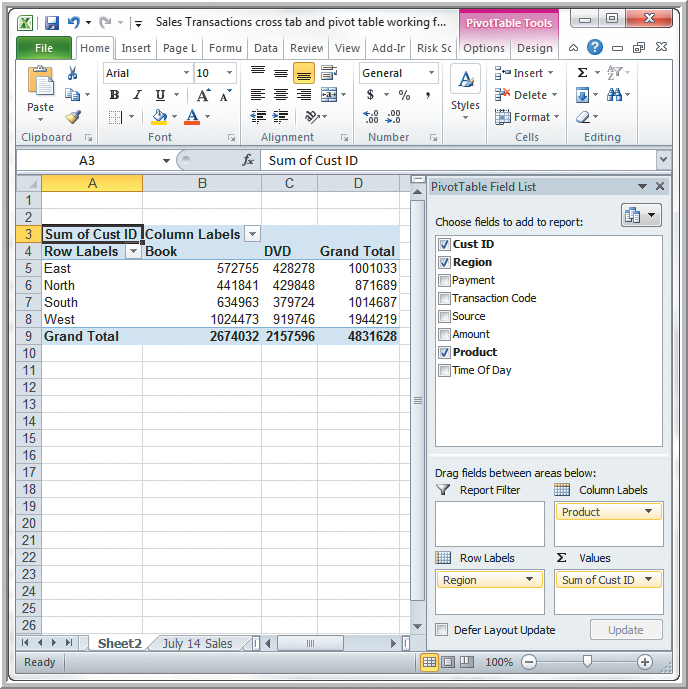 Example 3.22 
Creating a PivotTable
Default PivotTable for Regional Sales by Product
(sum of CustID is meaningless)
Figure 3.38
Copyright © 2013 Pearson Education, Inc. publishing as Prentice Hall
3-44
Exploring Data Using PivotTables
Example 3.22 (continued) Creating a PivotTable
Pivot Table Tools
Options
Active Field
Field Settings
Change summarization 
   method in Value Field 
   Settings dialog box
Select Count
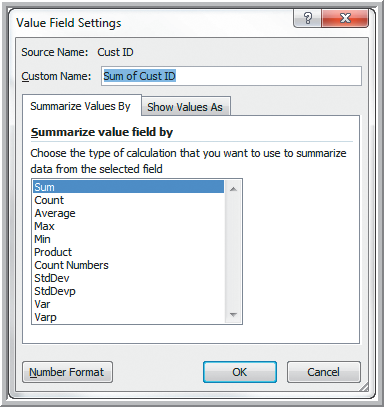 Figure 3.39
Copyright © 2013 Pearson Education, Inc. publishing as Prentice Hall
3-45
Exploring Data Using PivotTables
Example 3.22 (continued)  Creating a PivotTable
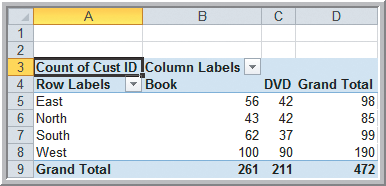 PivotTable for Count of Regional Sales by Product


PivotTable results match those shown earlier in Table 3.1.
Figure 3.40
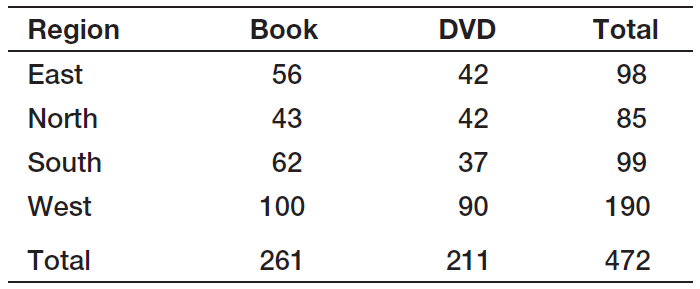 Table 3.1
Copyright © 2013 Pearson Education, Inc. publishing as Prentice Hall
3-46
Exploring Data Using PivotTables
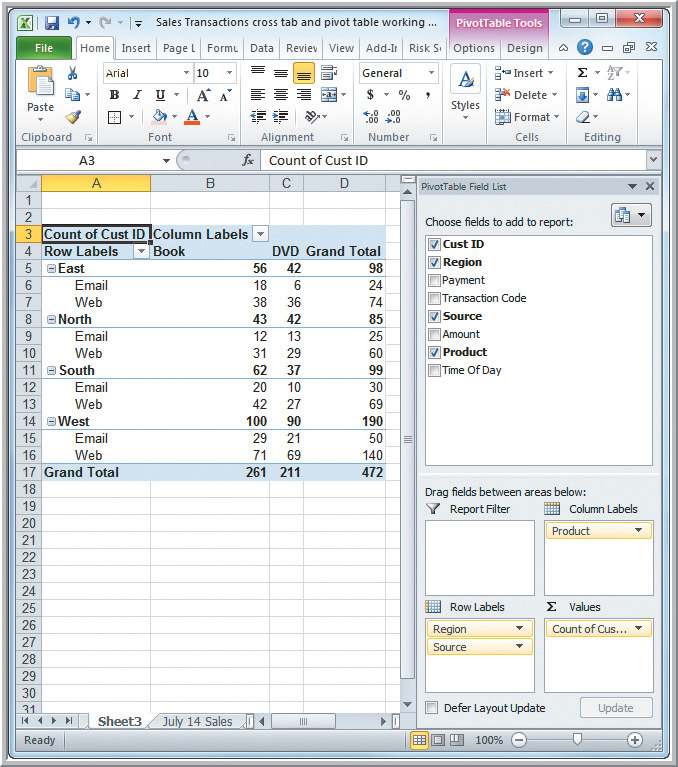 Example 3.22 (continued)
Creating a PivotTable
Drag Source into the Row Labels box.

PivotTable for Sales by Region, Product, and Order Source
Figure 3.41
Copyright © 2013 Pearson Education, Inc. publishing as Prentice Hall
3-47
Exploring Data Using PivotTables
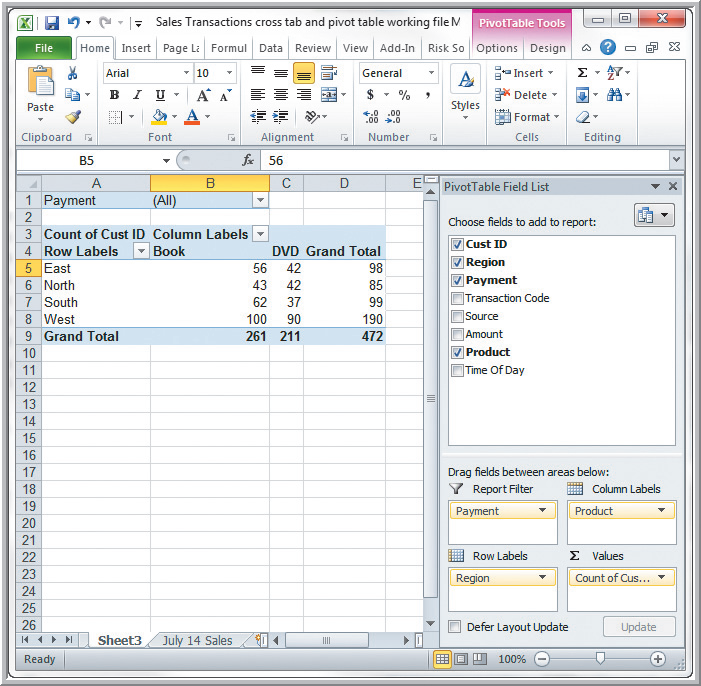 Example 3.23
Using the Pivot
Table Report Filter
Drag Payment into Report Filter box.

PivotTable Filtered by Payment Type.
Figure 3.42
Copyright © 2013 Pearson Education, Inc. publishing as Prentice Hall
3-48
Exploring Data Using PivotTables
Example 3.23 (continued)
Using the PivotTable Report Filter
Click on the drop-down arrow in row 1.
Choose Credit-Card.
Obtain this cross-tabulation PivotTable for credit card transactions.
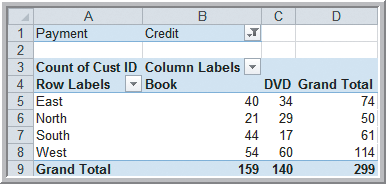 Figure 3.43
Copyright © 2013 Pearson Education, Inc. publishing as Prentice Hall
3-49
Exploring Data Using PivotTables
Example 3.24  A PivotChart for Sales Data
Create a chart using the PivotTable for 
   Sales by Region, Product, and Order Source.
Insert 
Column Chart
To display only Book
data, click on the
Product button and
deselect DVD.
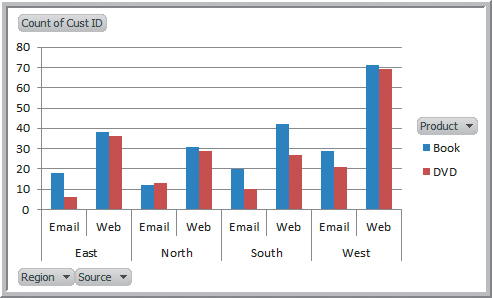 Figure 3.44
Copyright © 2013 Pearson Education, Inc. publishing as Prentice Hall
3-50
Key Terms
Area chart
Bar chart
Bubble chart
Column chart
Contingency table
Cross-tabulation
Cumulative relative  frequency
Cumulative relative  frequency distribution
Data profile (fractile)
Descriptive statistics
Doughnut chart
Frequency distribution
Histogram
kth percentile
Line chart
Ogive
Pareto analysis
Pie chart
Copyright © 2013 Pearson Education, Inc. publishing as Prentice Hall
3-51
Key Terms (continued)
PivotChart
PivotTable
Quartile
Radar chart
Relative frequency
Relative frequency distribution
Scatter chart
Statistic
Statistics
Stock chart
Surface chart
Copyright © 2013 Pearson Education, Inc. publishing as Prentice Hall
3-52